Topic 3(Textbook - Chapter 3) Processes
Chapter 3:  Processes
Process Concept
Process Scheduling
Operations on Processes
Interprocess Communication
Objectives
To introduce the notion of a process -- a program in execution, which forms the basis of all computation
To describe the various features of processes, including scheduling, creation and termination, and communication
Process Concept
An operating system executes a variety of programs:
Batch system – jobs
Time-shared systems – user programs or tasks
Textbook uses the terms job and process almost interchangeably
Process – a program in execution; process execution must progress in sequential fashion
A process includes:
program counter 
stack
data section
Process in Memory
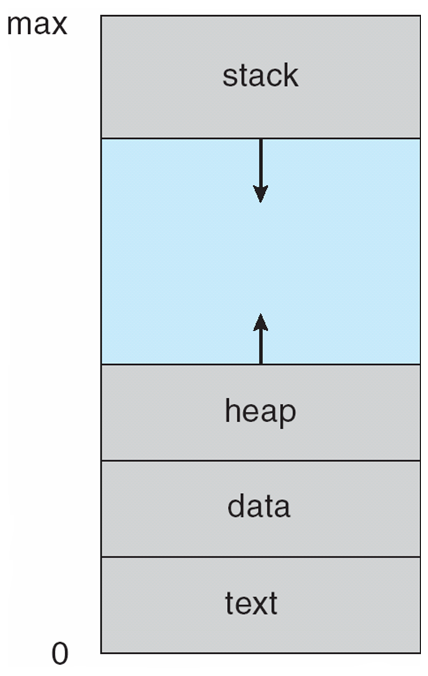 Process State
As a process executes, it changes state
new:  The process is being created
running:  Instructions are being executed
waiting:  The process is waiting for some event to occur
ready:  The process is waiting to be assigned to a processor
terminated:  The process has finished execution
Diagram of Process State
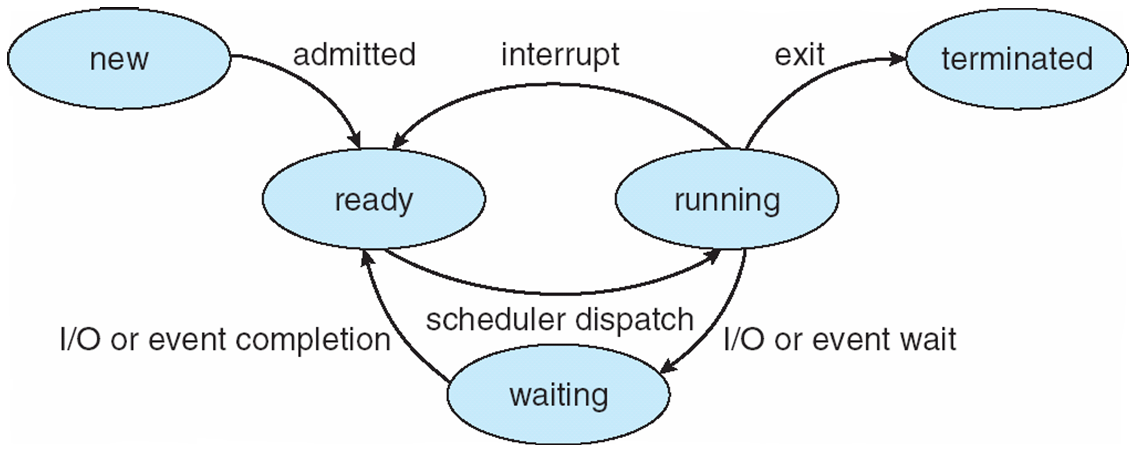 Process Control Block (PCB)
Information associated with each process
Process state
Program counter
CPU registers
CPU scheduling information
Memory-management information
Accounting information
I/O status information
Process Control Block (PCB)
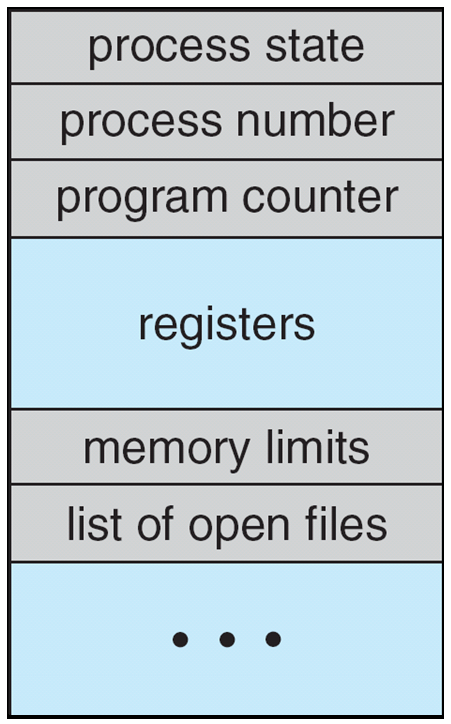 CPU Switch From Process to Process
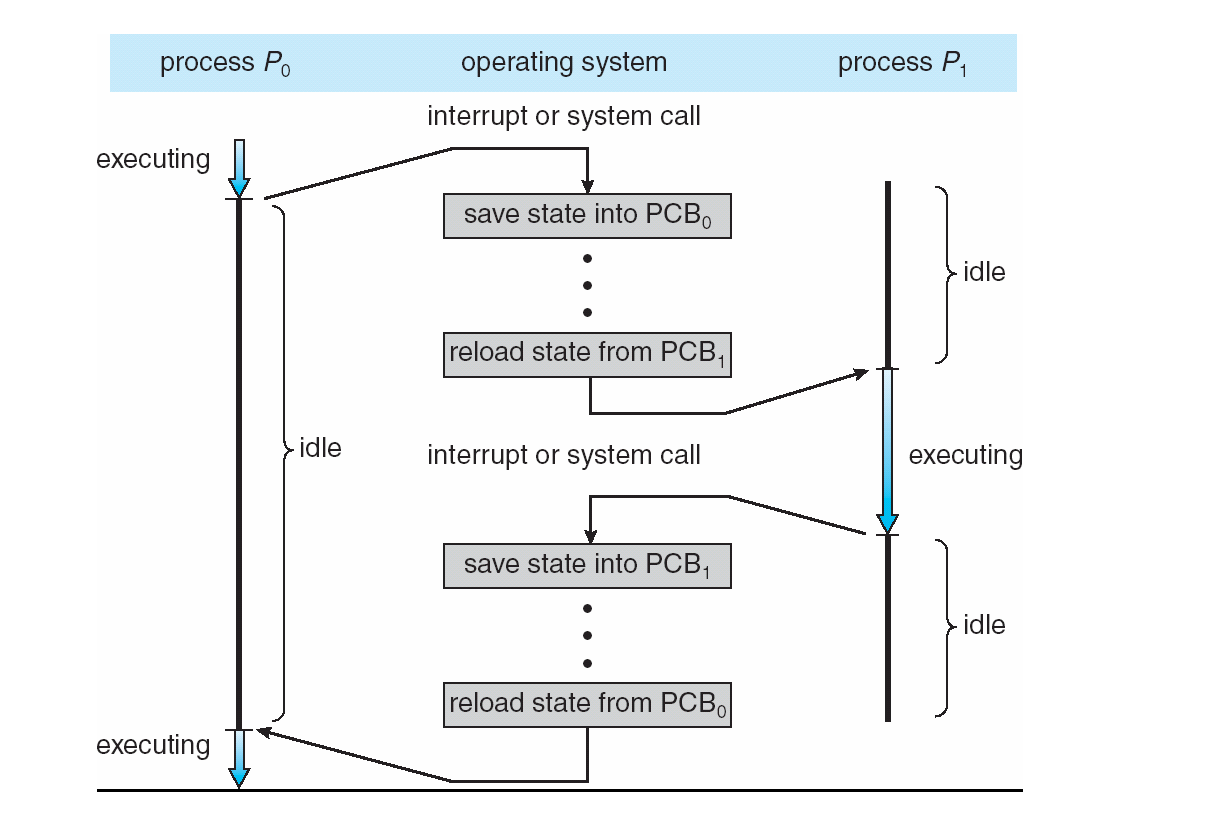 Process Scheduling Queues
Job queue – set of all processes in the system
Ready queue – set of all processes residing in main memory, ready and waiting to execute
Device queues – set of processes waiting for an I/O device
Processes migrate among the various queues
Ready Queue And Various I/O Device Queues
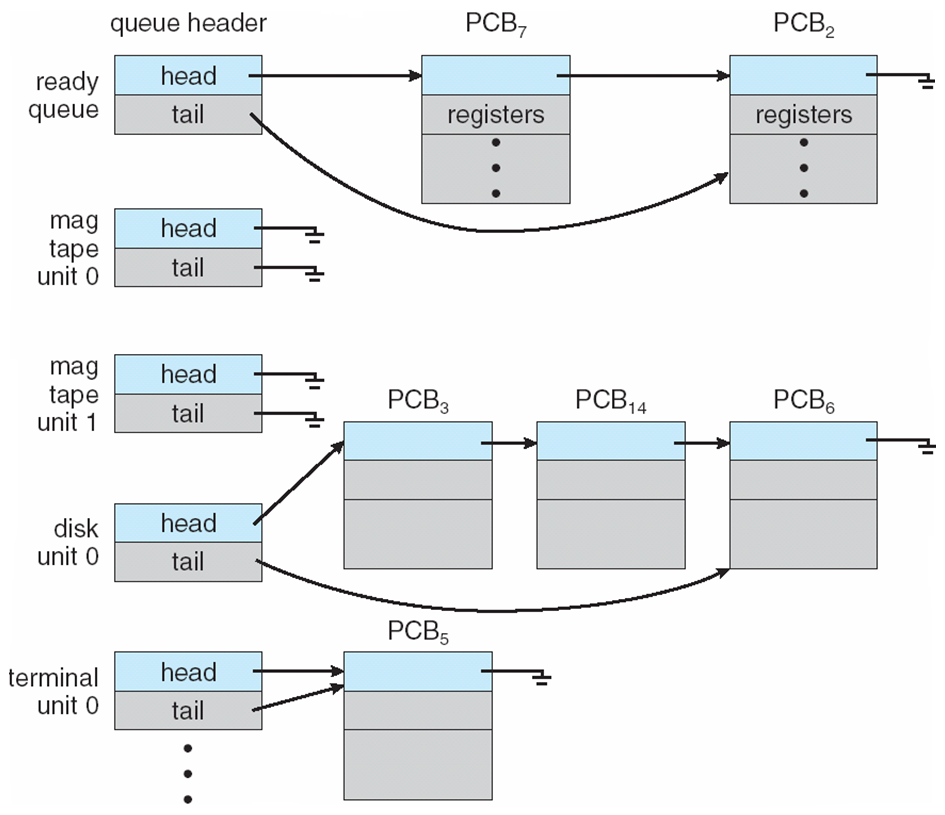 Representation of Process Scheduling
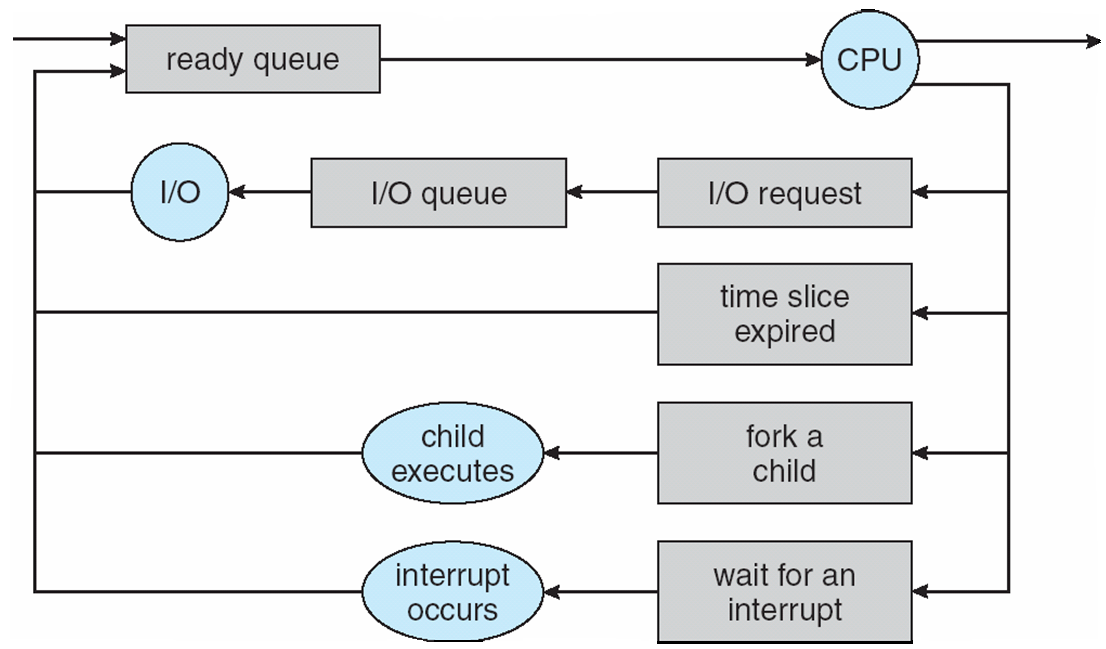 Schedulers
Long-term scheduler  (or job scheduler) – selects which processes should be brought into the ready queue
Short-term scheduler  (or CPU scheduler) – selects which process should be executed next and allocates CPU
Addition of Medium Term Scheduling
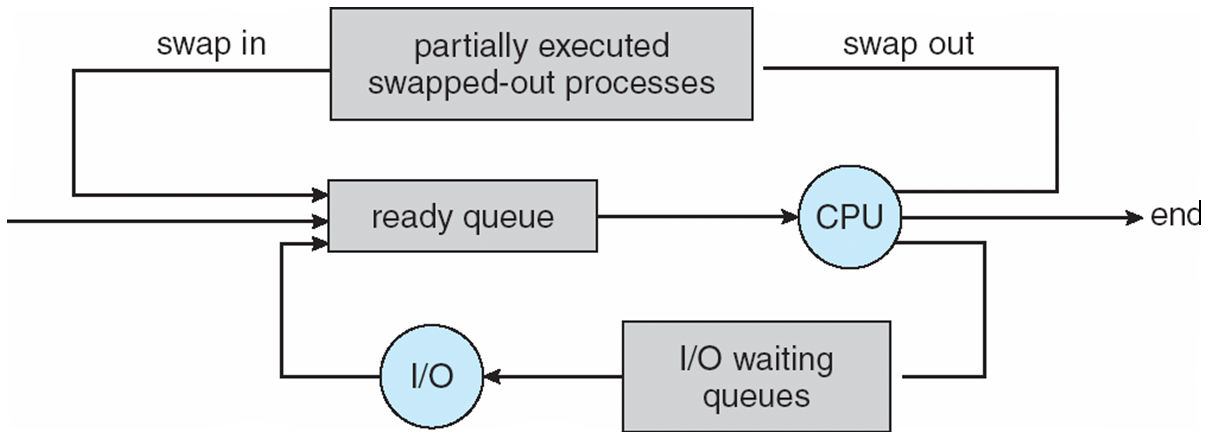 Schedulers (Cont)
Short-term scheduler is invoked very frequently (milliseconds)  (must be fast)
Long-term scheduler is invoked very infrequently (seconds, minutes)  (may be slow)
The long-term scheduler controls the degree of multiprogramming
Processes can be described as either:
I/O-bound process – spends more time doing I/O than computations, many short CPU bursts
CPU-bound process – spends more time doing computations; few very long CPU bursts
Context Switch
When CPU switches to another process, the system must save the state of the old process and load the saved state for the new process via a context switch
Context of a process represented in the PCB
Context-switch time is overhead; the system does no useful work while switching
Time dependent on hardware support
Process Creation
Parent process create children processes, which, in turn create other processes, forming a tree of processes
Generally, process identified and managed via a process identifier (pid)
Resource sharing
Parent and children share all resources
Children share subset of parent’s resources
Parent and child share no resources
Execution
Parent and children execute concurrently
Parent waits until children terminate
Process Creation (Cont)
Address space
Child duplicate of parent
Child has a program loaded into it
UNIX examples
fork system call creates new process
exec system call used after a fork to replace the process’ memory space with a new program
Process Creation
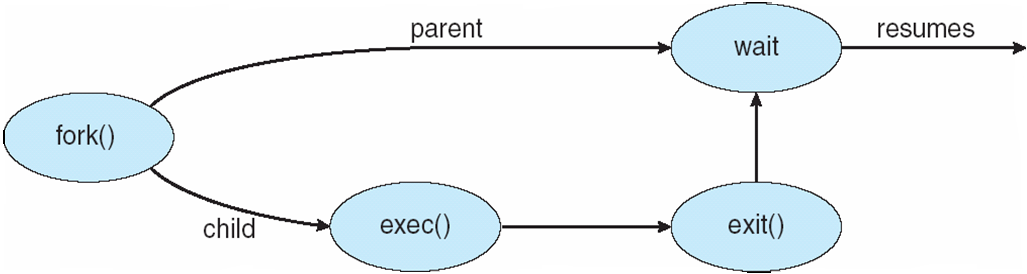 C Program Forking Separate Process
int main()
{
pid_t  pid;
	/* fork another process */
	pid = fork();
	if (pid < 0) { /* error occurred */
		fprintf(stderr, "Fork Failed");
		exit(-1);
	}
	else if (pid == 0) { /* child process */
		execlp("/bin/ls", "ls", NULL);
	}
	else { /* parent process */
		/* parent will wait for the child to complete */
		wait (NULL);
		printf ("Child Complete");
		exit(0);
	}
}
A tree of processes on a typical Solaris
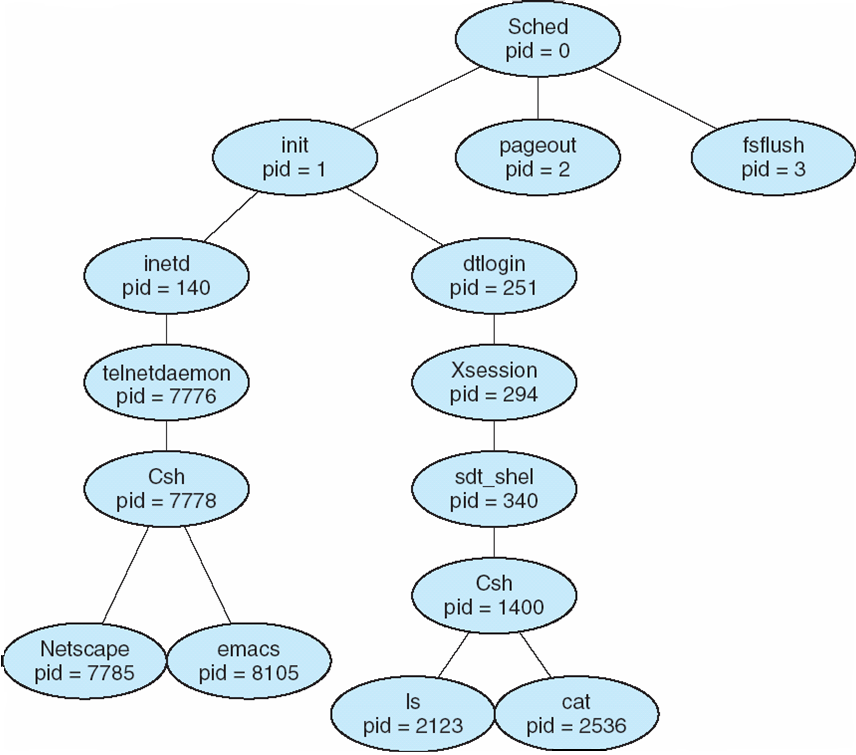 Process Termination
Process executes last statement and asks the operating system to delete it (exit)
Output data from child to parent (via wait)
Process’ resources are deallocated by operating system
Parent may terminate execution of children processes (abort)
Child has exceeded allocated resources
Task assigned to child is no longer required
If parent is exiting
Some operating system do not allow child to continue if its parent terminates
All children terminated - cascading termination
Interprocess Communication
Processes within a system may be independent or cooperating
Cooperating process can affect or be affected by other processes, including sharing data
Reasons for cooperating processes:
Information sharing
Computation speedup
Modularity
Convenience	
Cooperating processes need interprocess communication (IPC)
Two models of IPC
Shared memory
Message passing
Communications Models
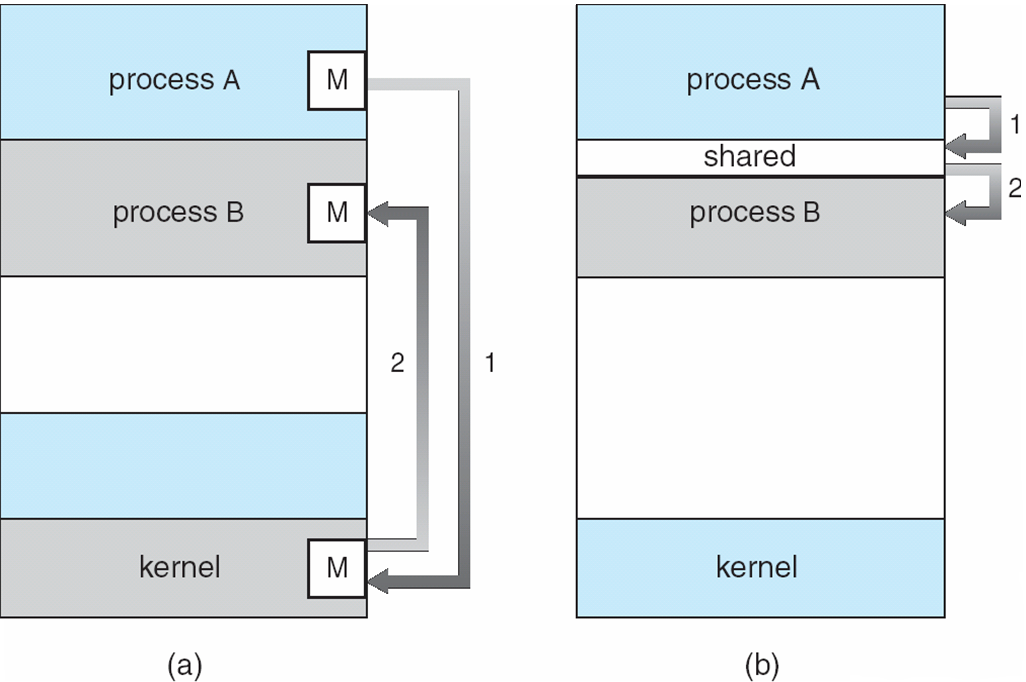 Cooperating Processes
Independent process cannot affect or be affected by the execution of another process
Cooperating process can affect or be affected by the execution of another process
Advantages of process cooperation
Information sharing 
Computation speed-up
Modularity
Convenience
Producer-Consumer Problem
Paradigm for cooperating processes, producer process produces information that is consumed by a consumer process
unbounded-buffer places no practical limit on the size of the buffer
bounded-buffer assumes that there is a fixed buffer size
Bounded-Buffer – Shared-Memory Solution
Shared data
#define BUFFER_SIZE 10
typedef struct {
	. . .
} item;

item buffer[BUFFER_SIZE];
int in = 0;
int out = 0;
Solution is correct, but can only use BUFFER_SIZE-1 elements
Bounded-Buffer – Producer
while (true) {   /* Produce an item */
        while (((in = (in + 1) % BUFFER SIZE count)  == out)
	     ;   /* do nothing -- no free buffers */
	    buffer[in] = item;
	    in = (in + 1) % BUFFER SIZE;
     }
Bounded Buffer – Consumer
while (true) {
          while (in == out)
                 ; // do nothing -- nothing to consume

	     // remove an item from the buffer
	     item = buffer[out];
	     out = (out + 1) % BUFFER SIZE;
	return item;
     }
End of Chapter 3